Разбојник Кађа и принцеза Нађа
Душан Радовић
Пјесма  “Замислите”
Тема: Како је разбојник спасио принцезу и постао краљев зет
Мјесто радње: велика лађа на великом мору
Вријеме радње: један олујни дан
Главни ликови: разбојник Кађа и принцеза Нађа
Споредни ликови: краљ, официри, адмирали, принчеви
 Поруке: 
 На муци се познају јунаци.
 Није злато све што сија.
 Храброст увијек побјеђује.
Не треба судити о другом док  га добро не упознамо.
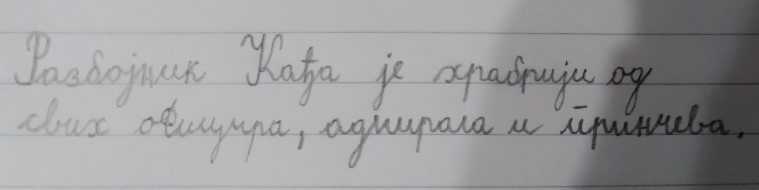 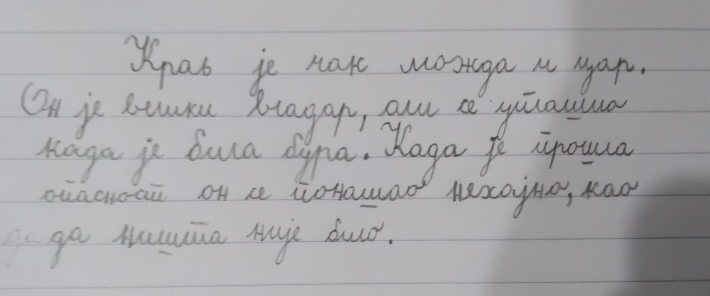 Особине ликова
Разбојник Кађа: храбар, неустрашив,
    спонтан, искрен, смјел, частан, пожртвован
Принцеза Нађа: захвална, праведна, скромна, 
     учтива;
Принцезин отац, официри, адмирали, принчеви: богати, моћни, угледни, уважени, а кукавице и плашљивци;
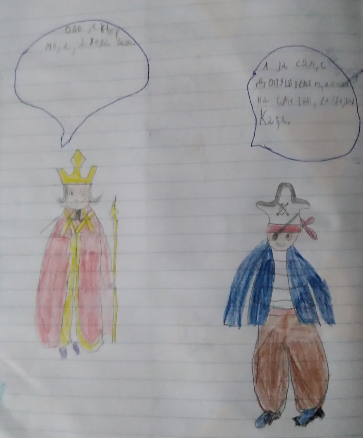 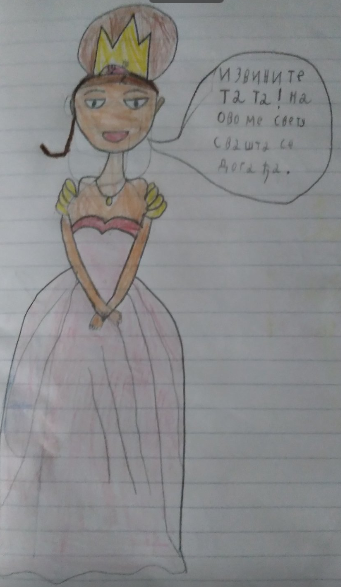 Задаци за самостални рад
Препишите у своје свеске тему, вријеме и мјесто радње, те поруке  пјесме “Замислите”. 
 Илуструјте  четврту или посљедњу строфу пјесме.